Canadian Bioinformatics Workshops
www.bioinformatics.ca
bioinformaticsdotca.github.io
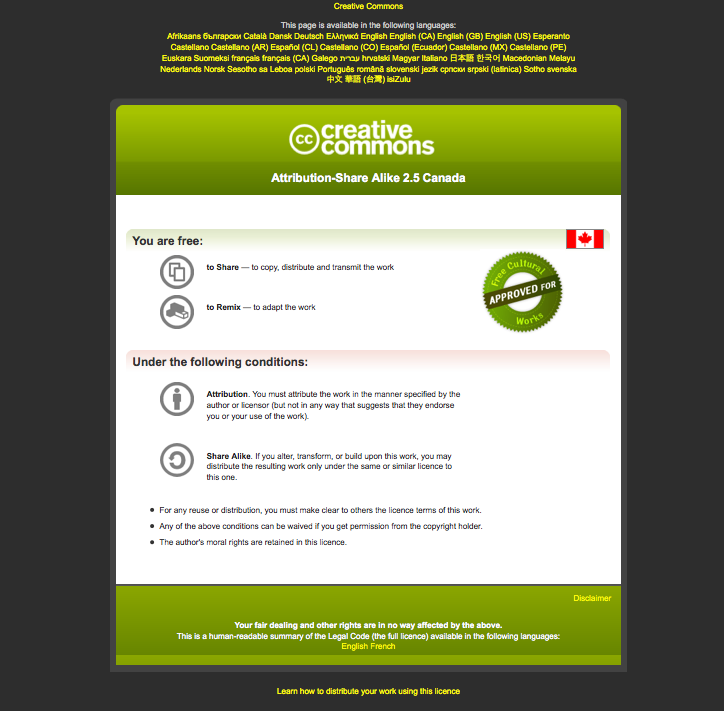 Introductions to Bioinformatics instructors
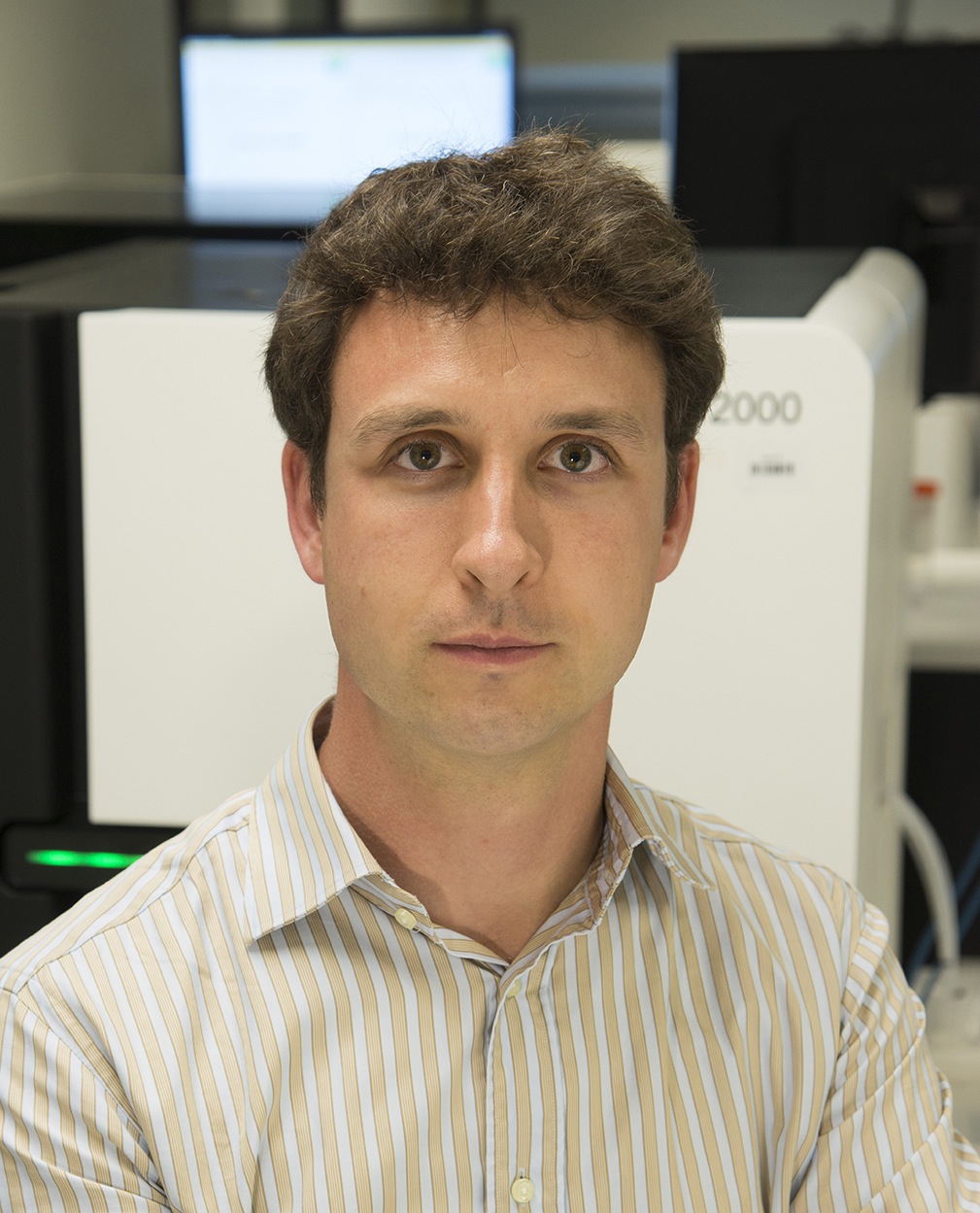 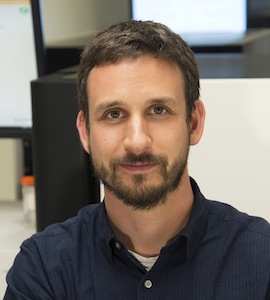 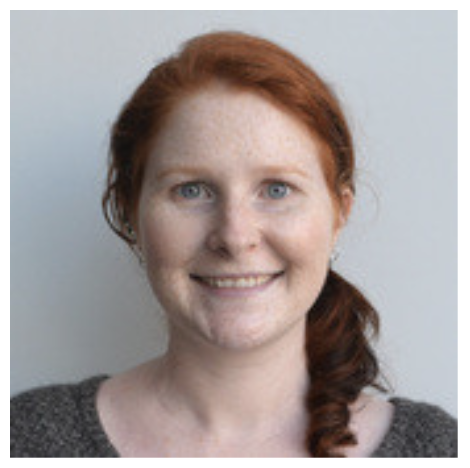 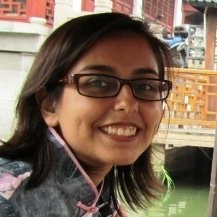 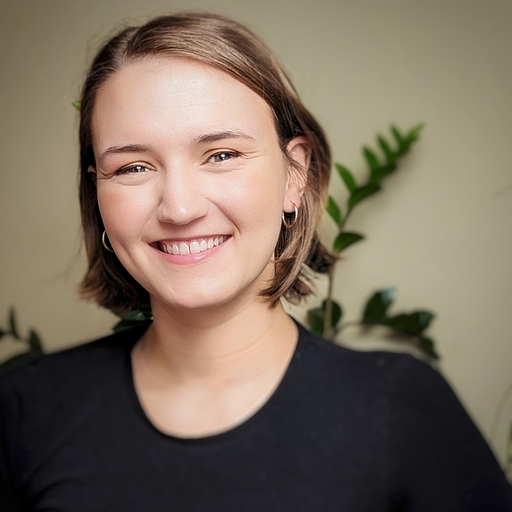 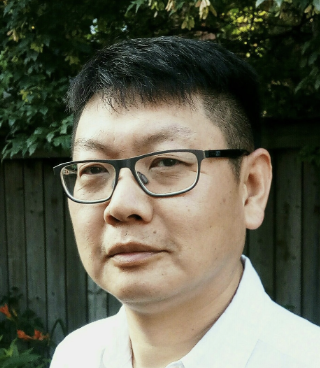 Malachi GriffithAssociate Professor of MedicineAssociate Professor of Genetics
Assistant Director, MGI
Obi Griffith
Associate Professor of MedicineAssociate Professor of Genetics
Assistant Director, MGI
Heather Gibling
Zhibin Lu
Vida Talebian
Nia Hughes
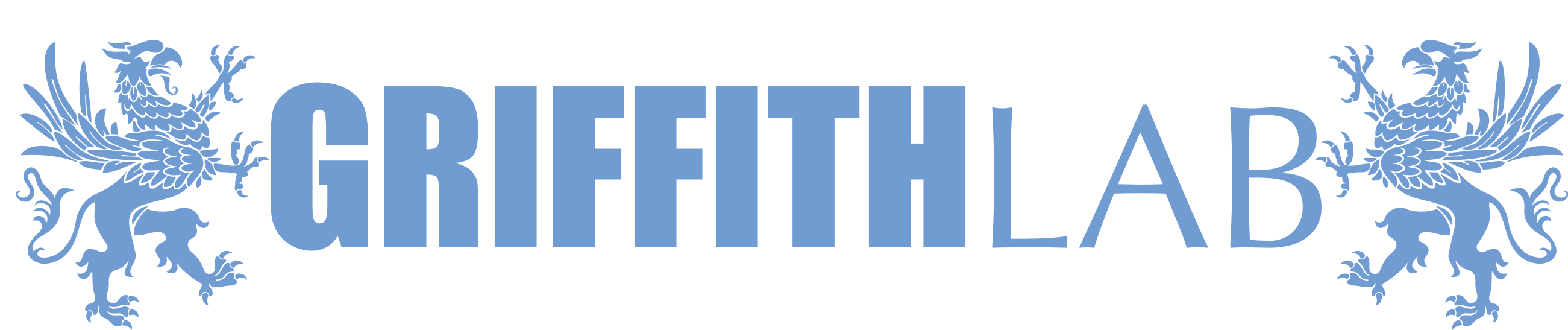 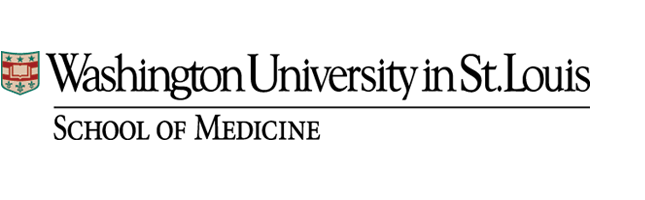 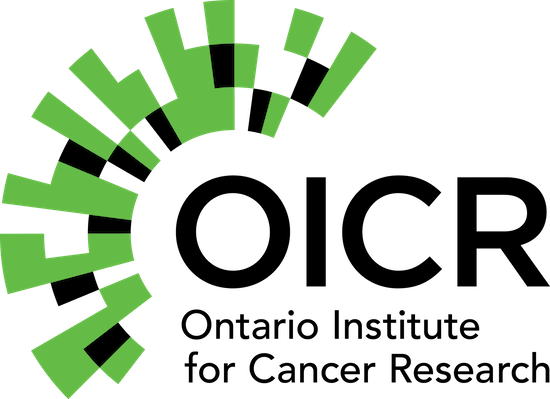 griffithlab.org
rnabio.org   genviz.org   pmbio.org
Introduction to course – philosophy and goals
Do “the bioinformatics” for someone, and you help them for a day. Teach someone to do bioinformatics, and you help them for a lifetime.
- Ancient Chinese proverb

Course goals
Learn concepts and develop skills for sequence analysis
Build the foundation for tackling your own analysis challenges
Learn to think like a bioinformatician
Have fun
Course format for a typical day
Lecture
BREAK
Practical exercises
Lunch
Practical exercises
BREAK
Practical exercises
Wrap-up and Q&A
Student poll (respond in slack)
Not counting the pre-requisites and materials for this course:
Do you consider yourself a bioinformatician?
Are you familiar with linux/command line?
Intermediate? 
Expert?
Do you sometimes write code?
Are you familiar with R?
Intermediate?
Expert?
Do you use git/github?
What organism do you work with? (Put an animal emoji in slack)
Are you interested in bulk RNAseq, scRNAseq, or both?
We are on a Coffee Break & Networking Session
Workshop Sponsors:
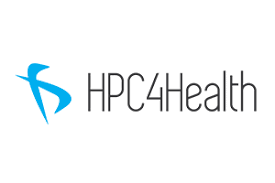 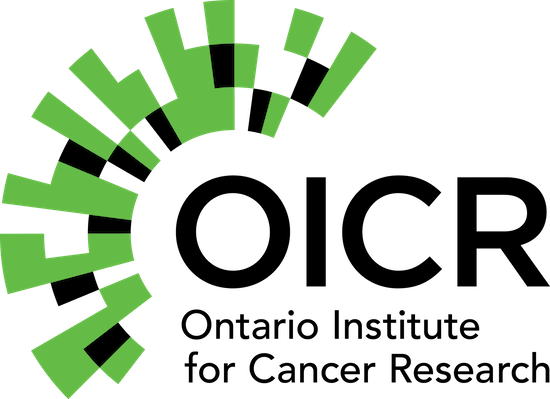 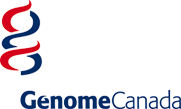 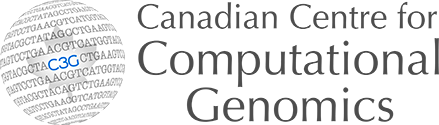